Sve što je napisano crvenom bojom treba zapisati u svoje bilježnice!
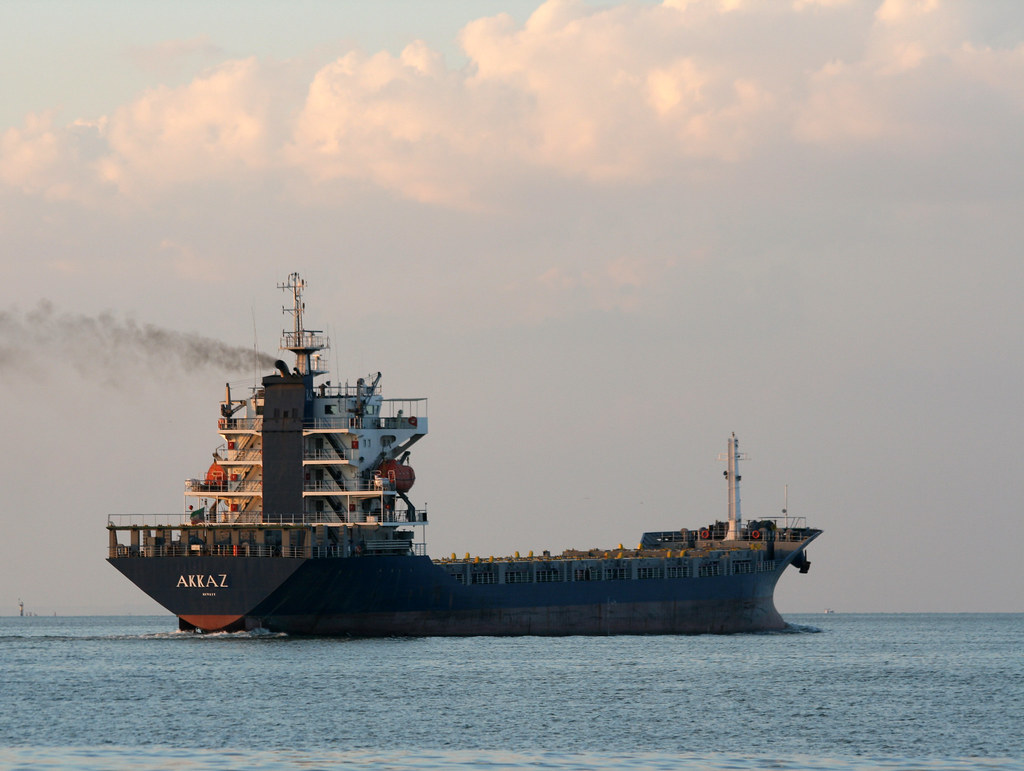 Veliki teretni brod doživio je kvar negdje na Tihome oceanu i treba pomoć.
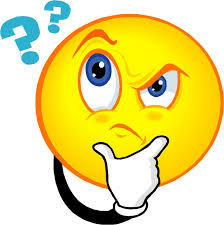 Kako će mornari objasniti gdje se točno nalaze kada se oko njih nalaze samo tisuće kilometara mora?
Da bi ljudi mogli odrediti gdje se nalaze na zemaljskoj kugli osmislili su geografsku mrežu.
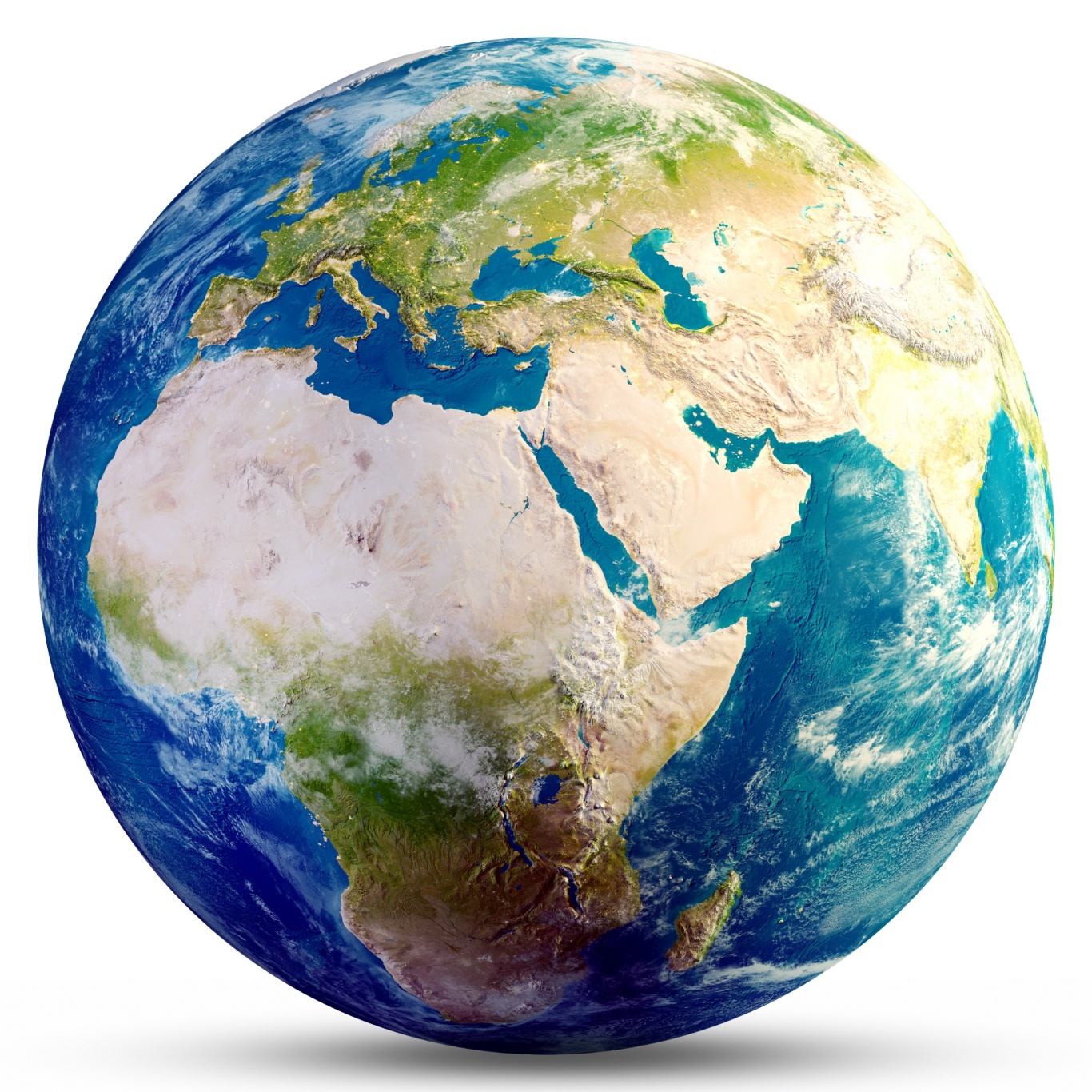 Geografska mreža
koristi se za određivanje smještaja na Zemlji
paralele ili usporednice
zamišljene kružnice koje su usporedne s ekvatorom
mogu biti sjeverne ili južne
meridijani ili podnevnici
zamišljene polukružnice koje spajaju sjeverni i južni pol
početni meridijan prolazi kroz grad London
mogu biti istočni i zapadni
sve paralele i svi meridijani zajedno čine geografsku mrežu
Hrvatska se nalazi sjeverno od ekvatora i istočno od početnog meridijana
Na koje strane svijeta možemo ići od ekvatora?
Kako se naziva linija koja je na slici označena crvenom bojom?
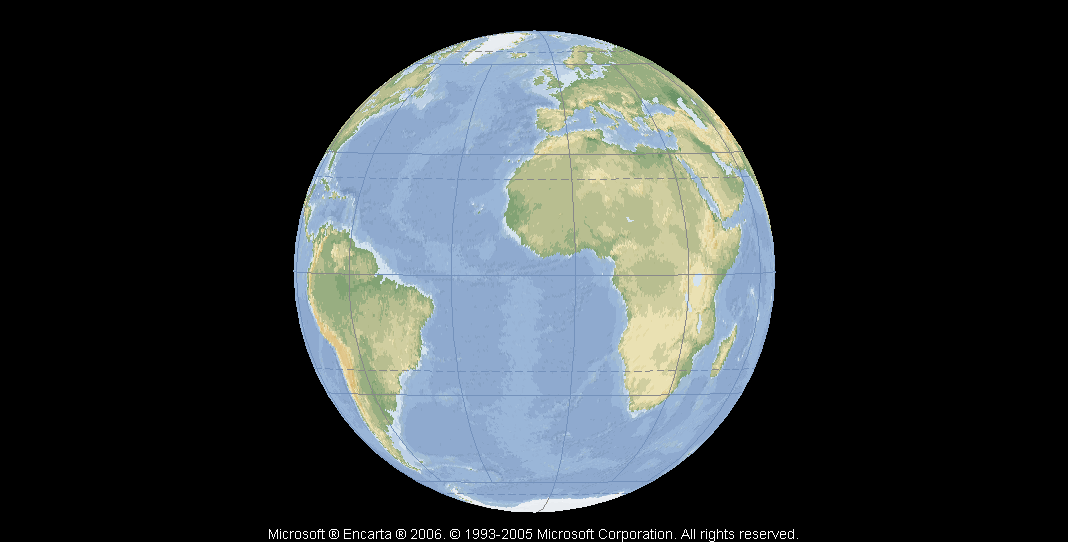 Sjeverno od ekvatora
EKVATOR
Južno od ekvatora
Ako ucrtamo i druge crte koje će biti paralelne s ekvatorom onda ih nazivamo….
PARALELE  ILI  USPOREDNICE
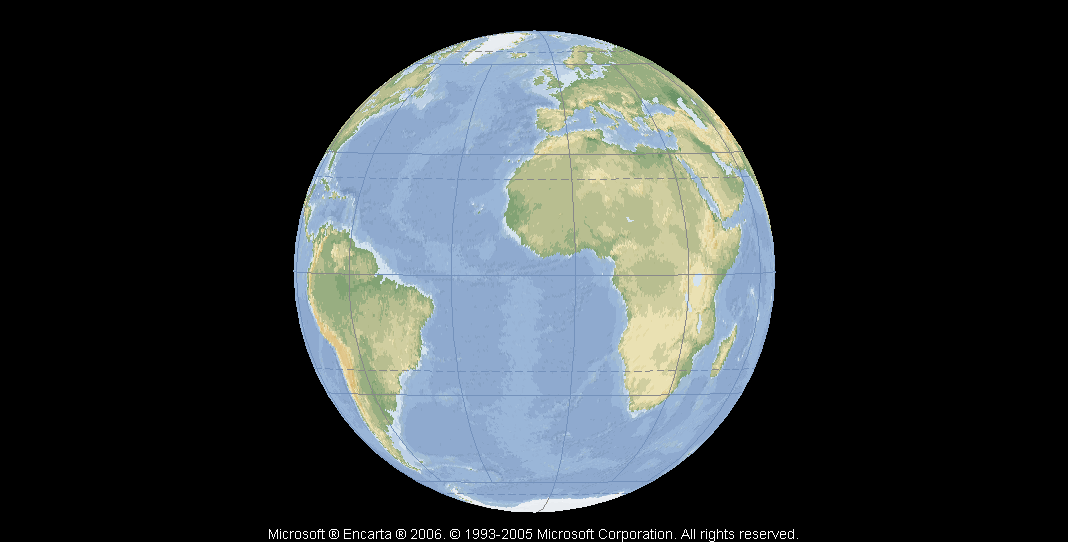 Kakav oblik imaju paralele?
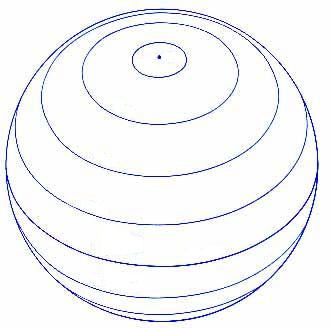 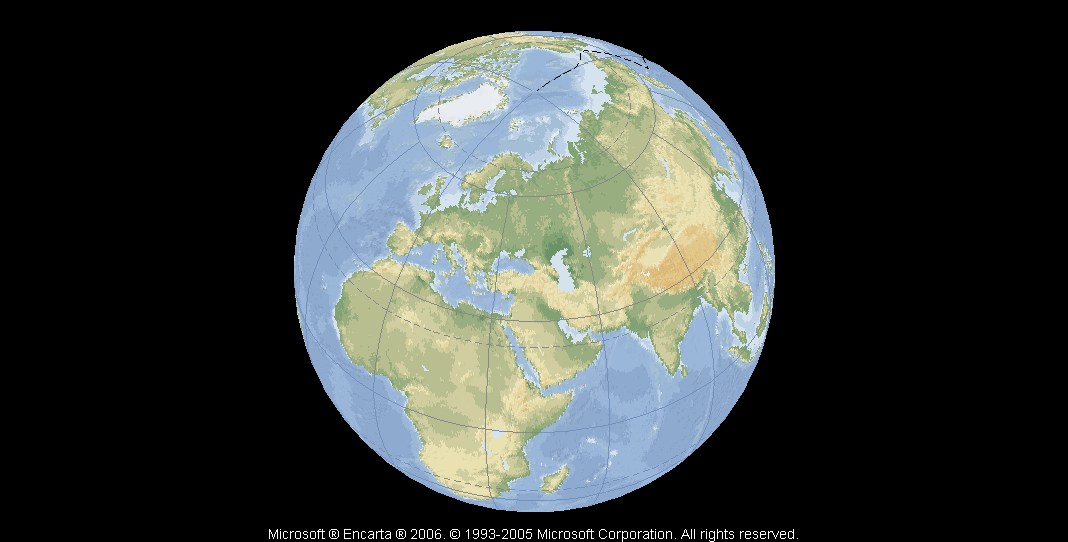 Paralele  su kružnice.
Sva mjesta na istoj paraleli jednako su udaljena od ekvatora!
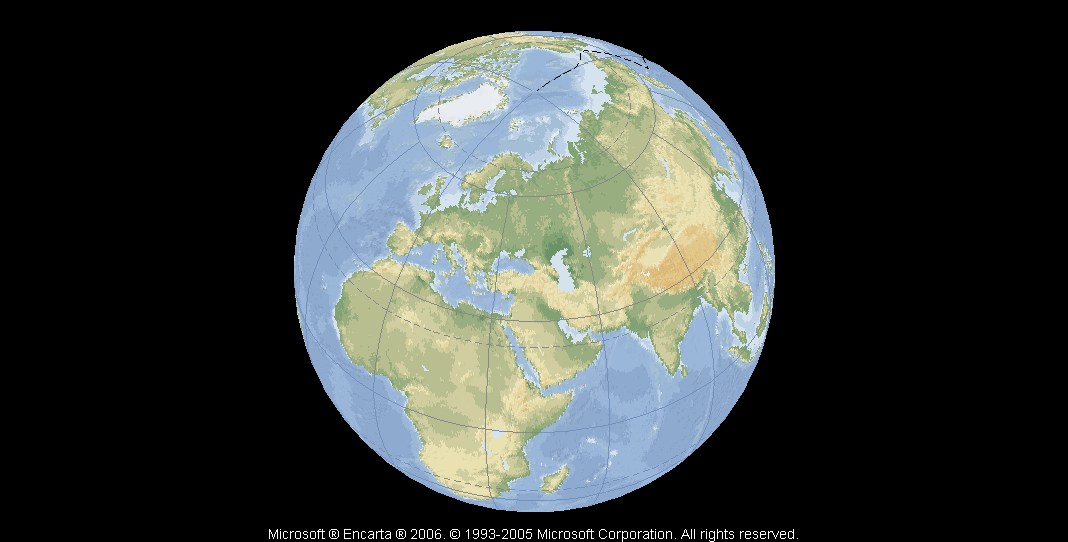 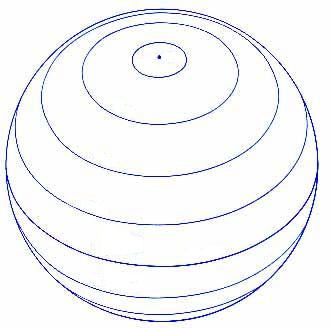 Jesu li sve paralele jednako dugačke?
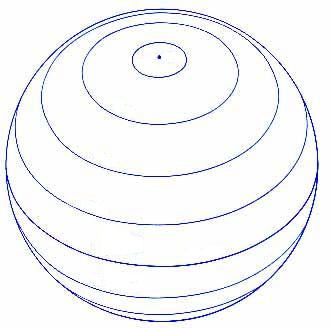 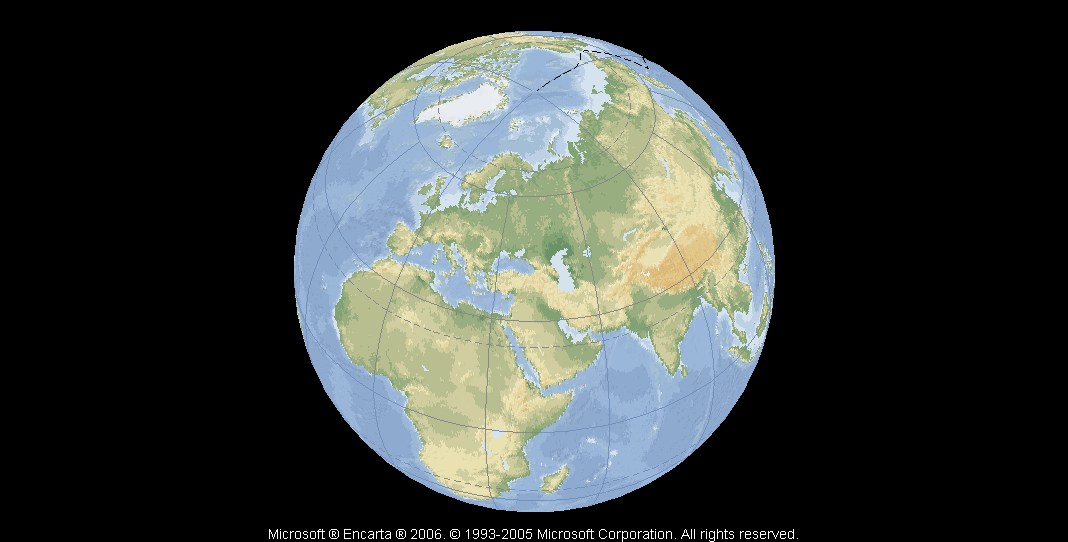 Ne!Paralele nisu jednako dugačke!
Koja je najduža paralela?
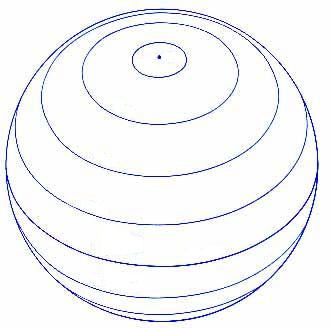 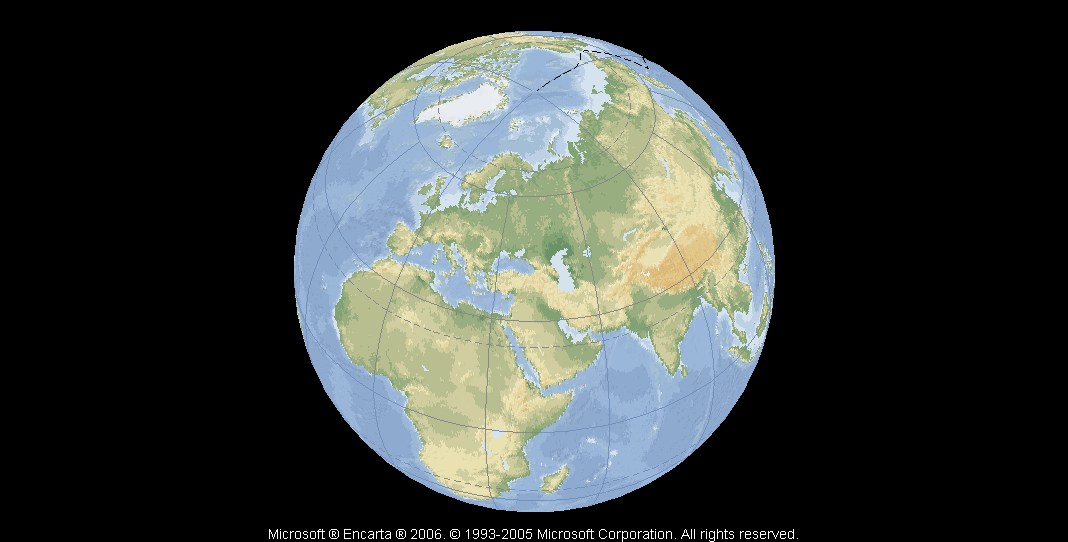 Najduža paralela je Ekvator.
Geografska mreža
koristi se za određivanje smještaja na Zemlji
paralele ili usporednice
zamišljene kružnice koje su usporedne s ekvatorom
mogu biti sjeverne ili južne
meridijani ili podnevnici
zamišljene polukružnice koje spajaju sjeverni i južni pol
početni meridijan prolazi kroz grad London
mogu biti istočni i zapadni
sve paralele i svi meridijani zajedno čine geografsku mrežu
Hrvatska se nalazi sjeverno od ekvatora i istočno od početnog meridijana
S obzirom na smještaj od ekvatora, kakve paralele mogu biti?
Ako ucrtamo i druge crte koje će biti paralelne s ekvatorom onda ih nazivamo….
PARALELE  ILI  USPOREDNICE
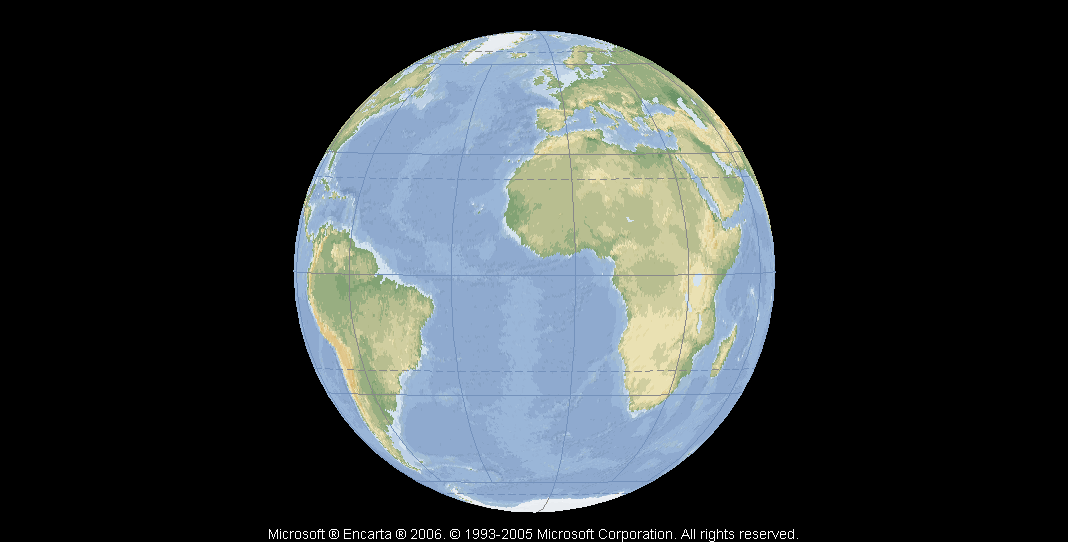 Sjeverne paralele
Južne paralele
Geografska mreža
koristi se za određivanje smještaja na Zemlji
paralele ili usporednice
zamišljene kružnice koje su usporedne s ekvatorom
mogu biti sjeverne ili južne
meridijani ili podnevnici
zamišljene polukružnice koje spajaju sjeverni i južni pol
početni meridijan prolazi kroz grad London
mogu biti istočni i zapadni
sve paralele i svi meridijani zajedno čine geografsku mrežu
Hrvatska se nalazi sjeverno od ekvatora i istočno od početnog meridijana
Paralele označavamo stupnjevima!
Sjeverni pol – 90° sjeverno od ekvatora
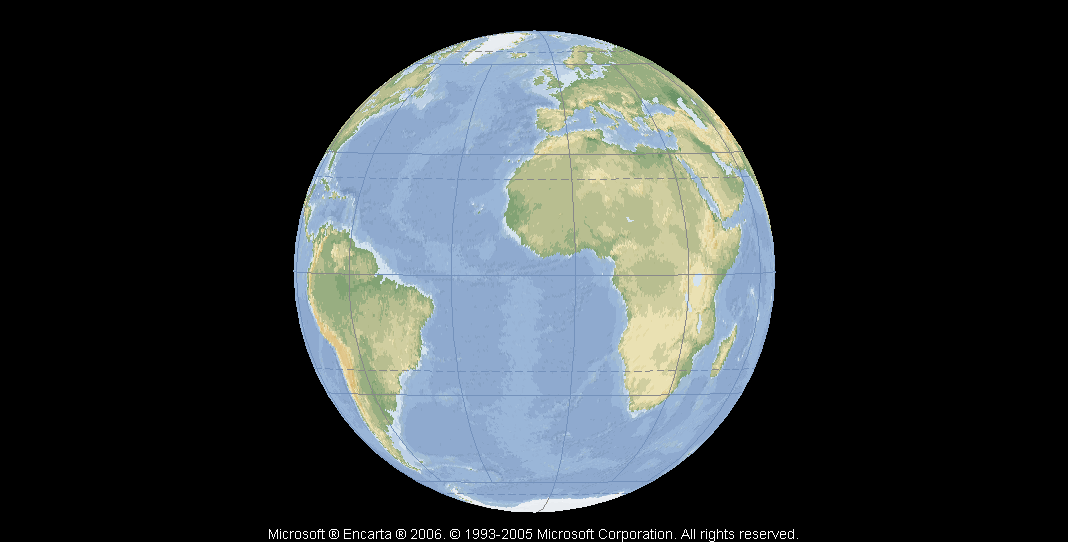 60 ° sjeverno od ekvatora
45 ° sjeverno od ekvatora
30 ° sjeverno od ekvatora
15 ° sjeverno od ekvatora
Ekvator – 0°
15 ° južno od ekvatora
30 ° južno od ekvatora
45 ° južno od ekvatora
60 ° južno od ekvatora
Pronađite paralele ucrtane na karti!
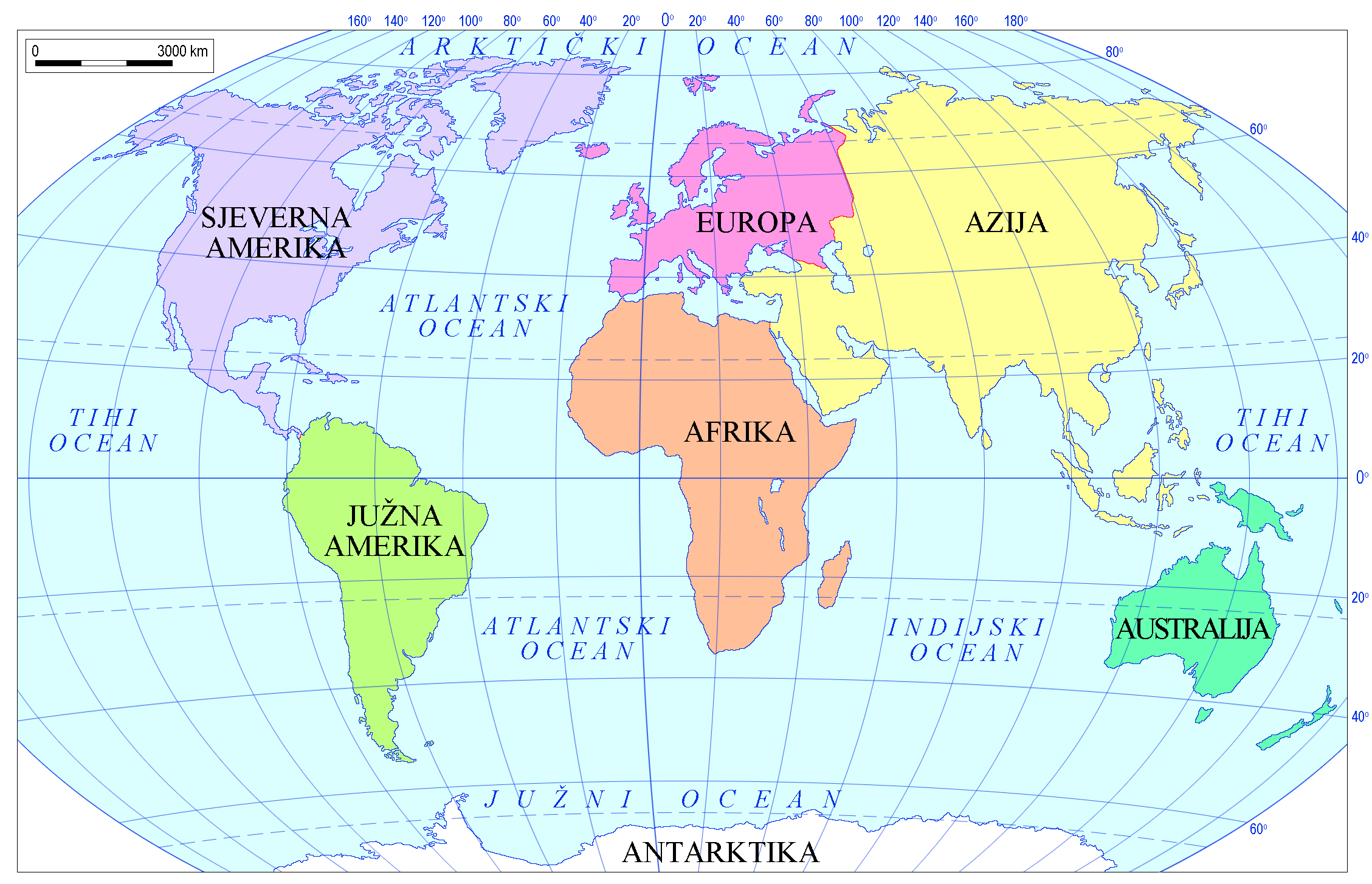 Na kojoj paraleli se nalazi naš brod?
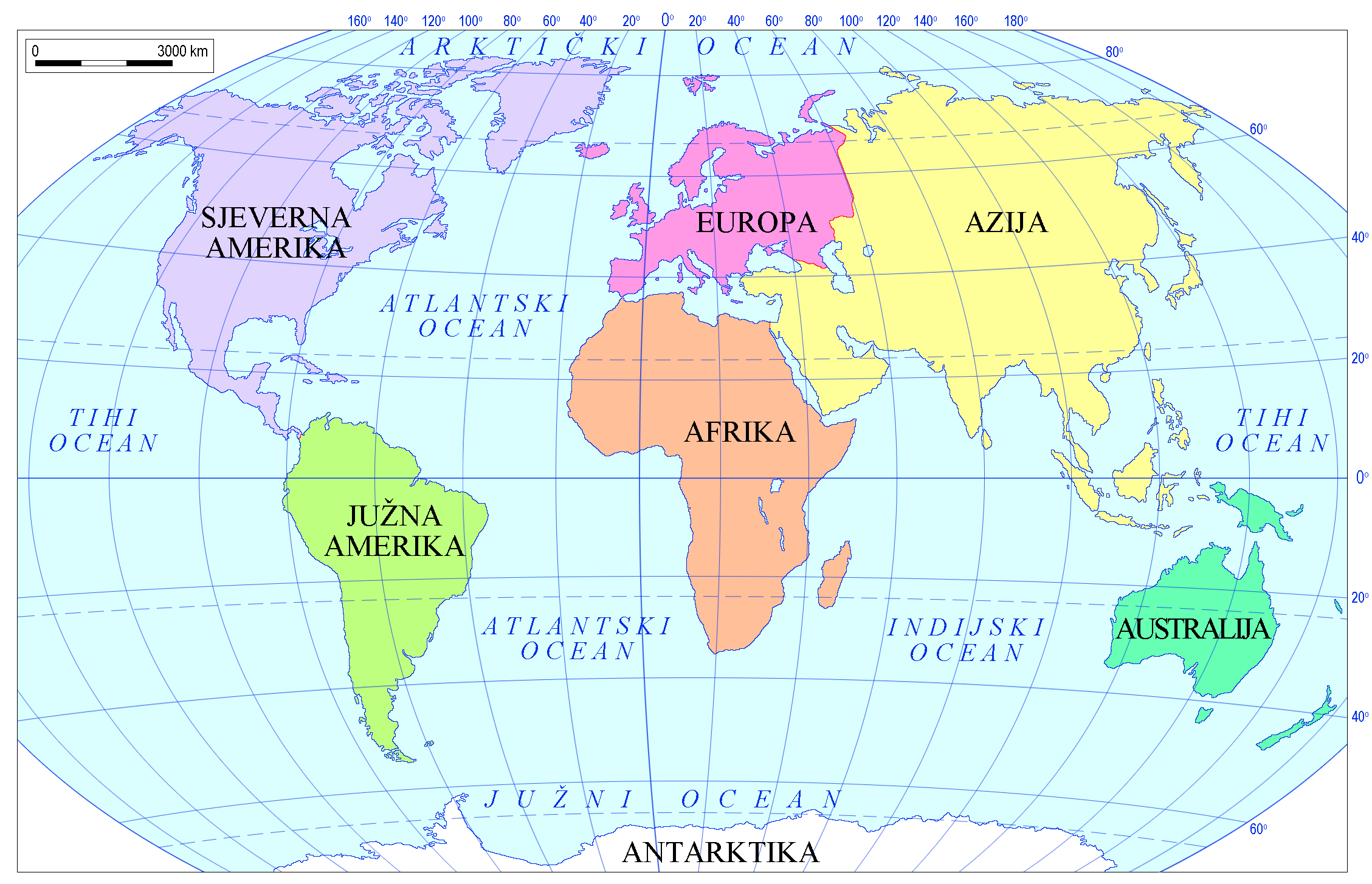 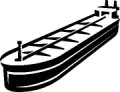 20° južno od ekvatora
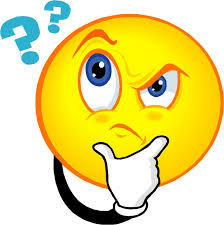 Kako će mornari objasniti gdje se točno nalaze na 20-oj paraleli južno?
Da bi to uspjeli trebaju im i okomite linije koje se nazivaju
MERIDIJANI ILI PODNEVNICI
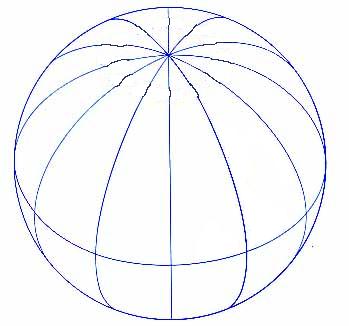 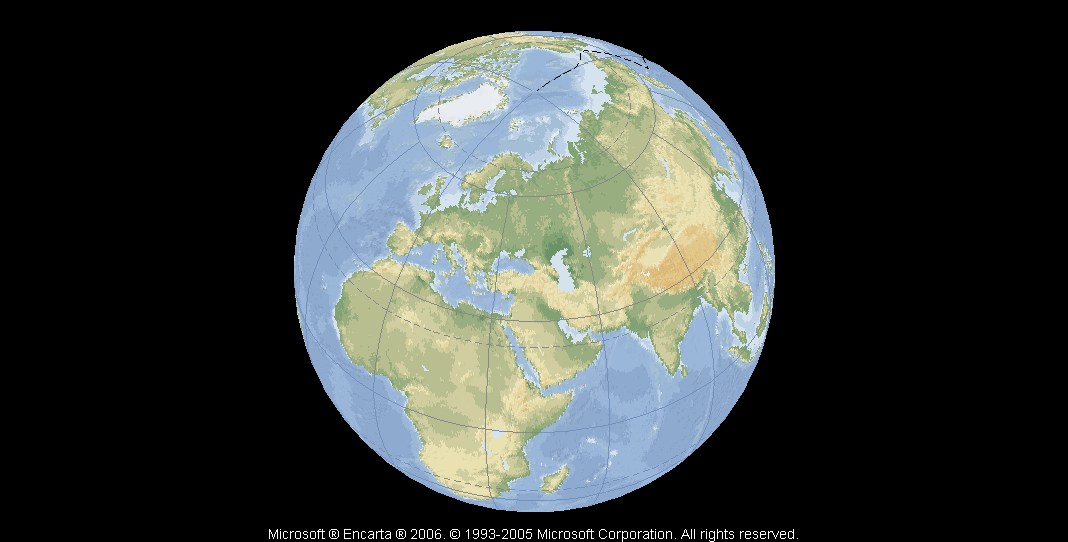 Geografska mreža
koristi se za određivanje smještaja na Zemlji
paralele ili usporednice
zamišljene kružnice koje su usporedne s ekvatorom
mogu biti sjeverne ili južne
meridijani ili podnevnici
zamišljene polukružnice koje spajaju sjeverni i južni pol
početni meridijan prolazi kroz grad London
mogu biti istočni i zapadni
sve paralele i svi meridijani zajedno čine geografsku mrežu
Hrvatska se nalazi sjeverno od ekvatora i istočno od početnog meridijana
Kakav oblik imaju meridijani?
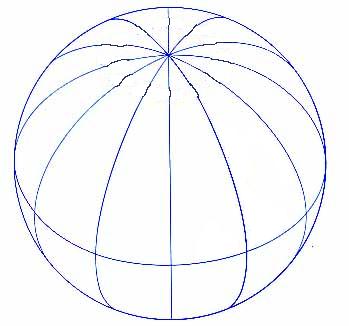 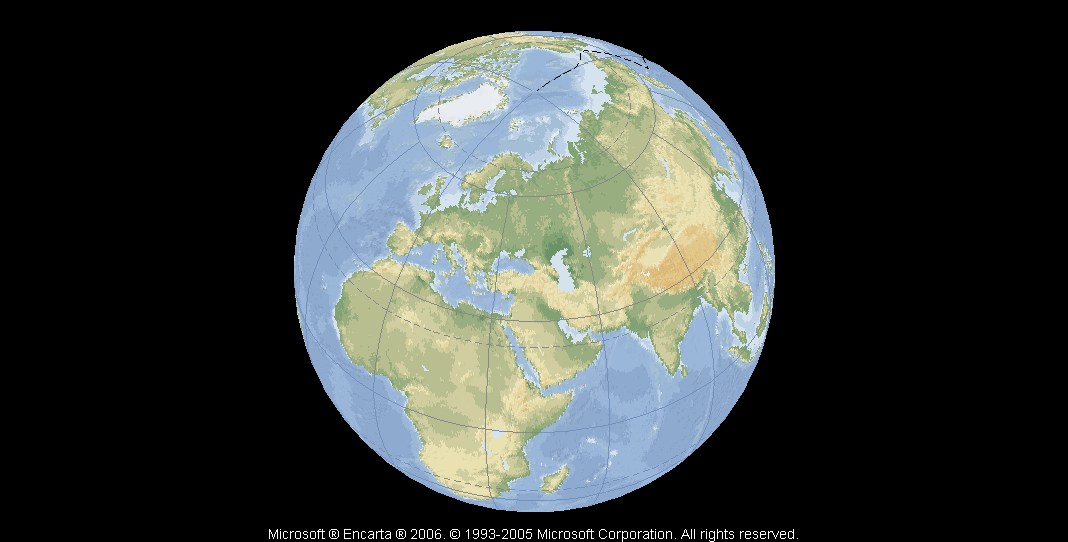 Meridijani su polukružnice.Meridijani spajaju polove i ekvator
Koji meridijan je najduži?
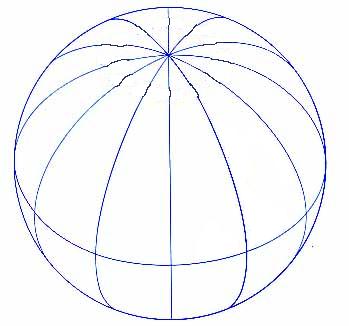 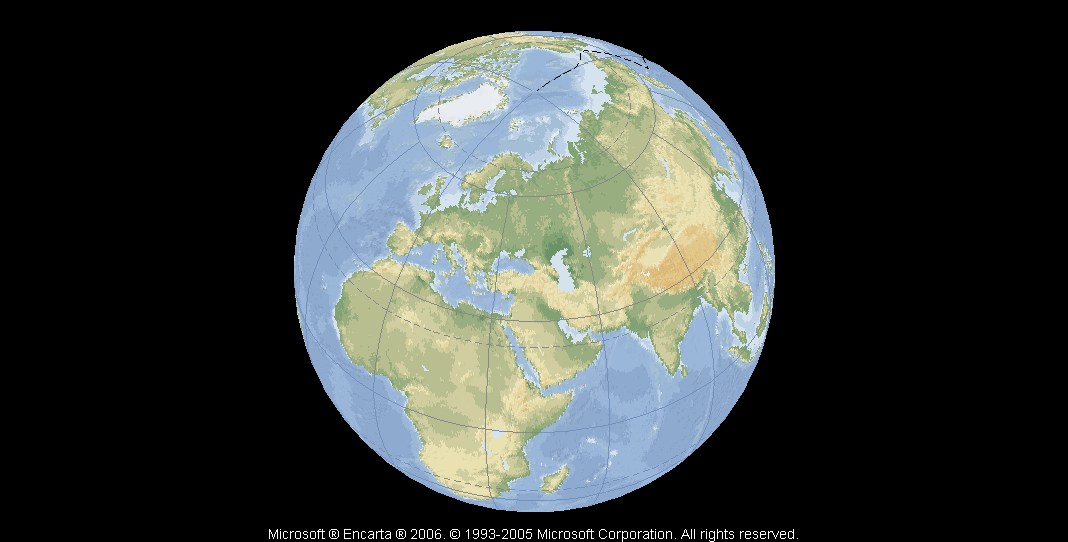 Niti jedan!

Svi meridijani su jednako dugački!
Geografska mreža
koristi se za određivanje smještaja na Zemlji
paralele ili usporednice
zamišljene kružnice koje su usporedne s ekvatorom
mogu biti sjeverne ili južne
meridijani ili podnevnici
zamišljene polukružnice koje spajaju sjeverni i južni pol
početni meridijan prolazi kroz grad London
mogu biti istočni i zapadni
sve paralele i svi meridijani zajedno čine geografsku mrežu
Hrvatska se nalazi sjeverno od ekvatora i istočno od početnog meridijana
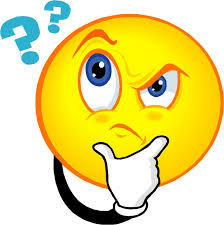 Ako su svi meridijani jednako dugački, koji je meridijan početni?
Početni meridijan određen je dogovorom ljudi.
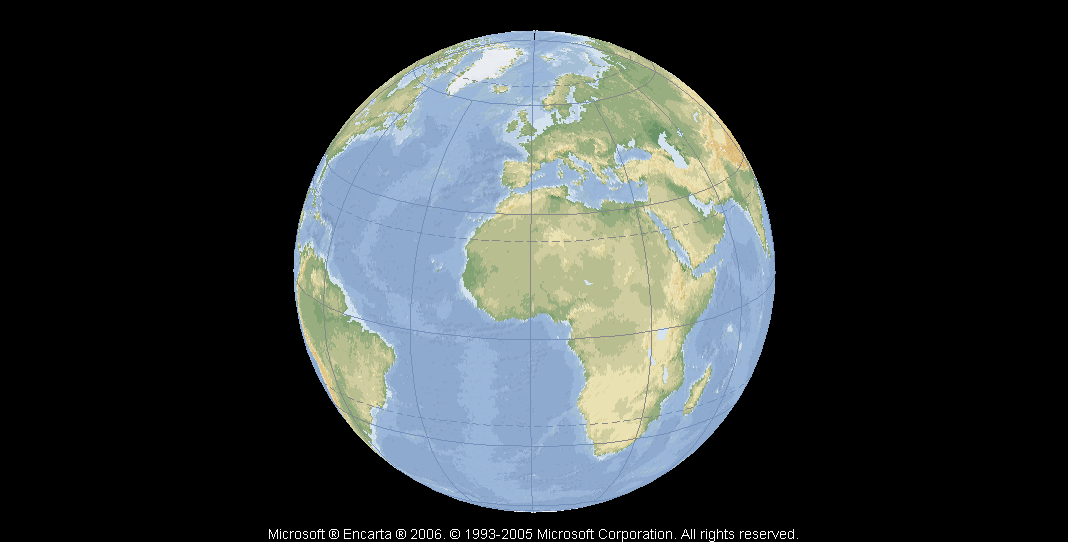 Odlučeno je da će početni meridijan biti onaj koji prolazi kroz zvjezdarnicu Greenwich u Londonu
LONDON
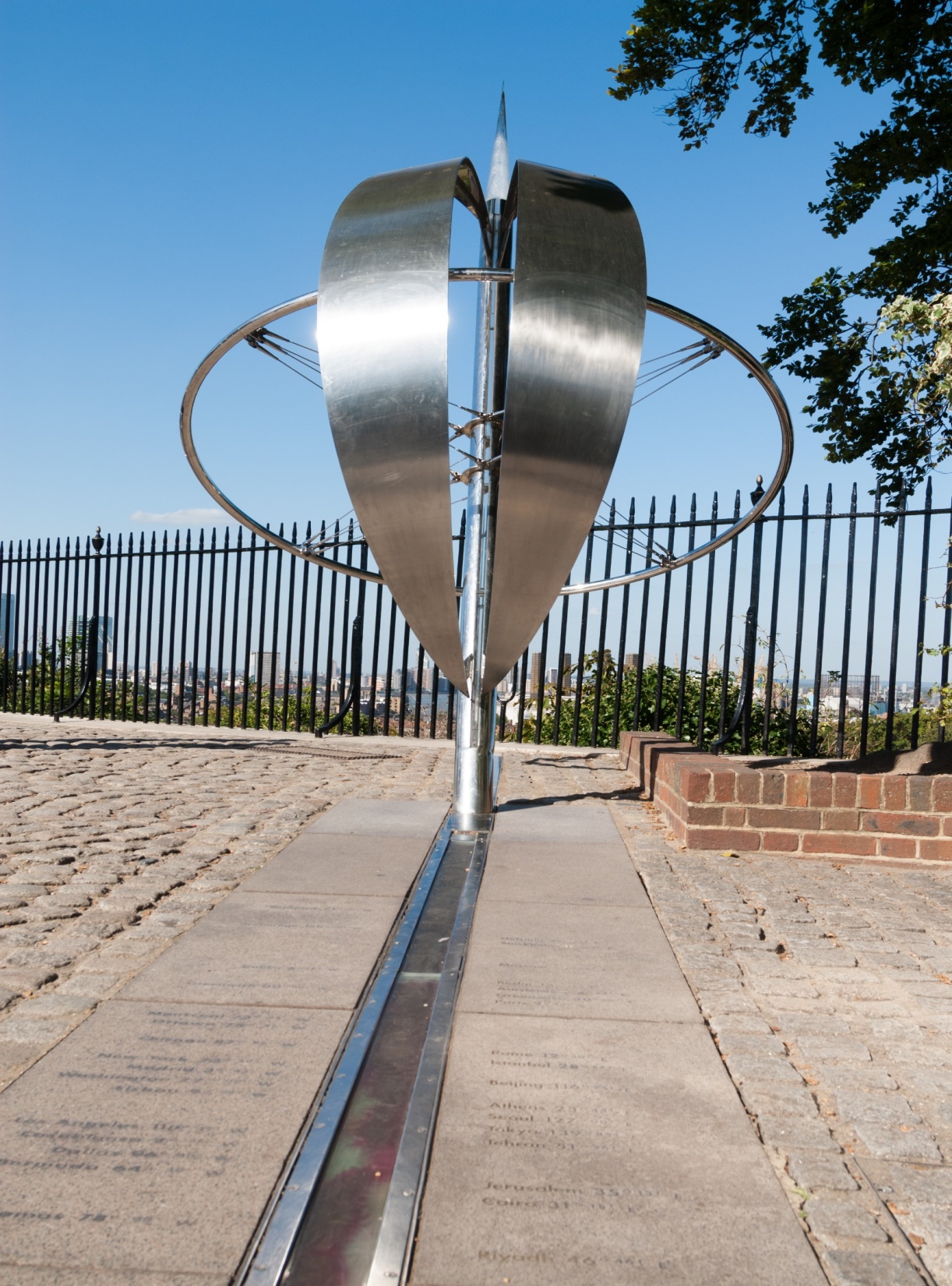 Oznaka početnog meridijana kod zvjezdarnice Greenwich u Londonu
Geografska mreža
koristi se za određivanje smještaja na Zemlji
paralele ili usporednice
zamišljene kružnice koje su usporedne s ekvatorom
mogu biti sjeverne ili južne
meridijani ili podnevnici
zamišljene polukružnice koje spajaju sjeverni i južni pol
početni meridijan prolazi kroz grad London (zvjezdarnica Greenwich)
mogu biti istočni i zapadni
sve paralele i svi meridijani zajedno čine geografsku mrežu
Hrvatska se nalazi sjeverno od ekvatora i istočno od početnog meridijana
Na koje strane svijeta možemo ići od početnoga meridijana?
Kako se naziva linija koja je na slici označena crvenom bojom?
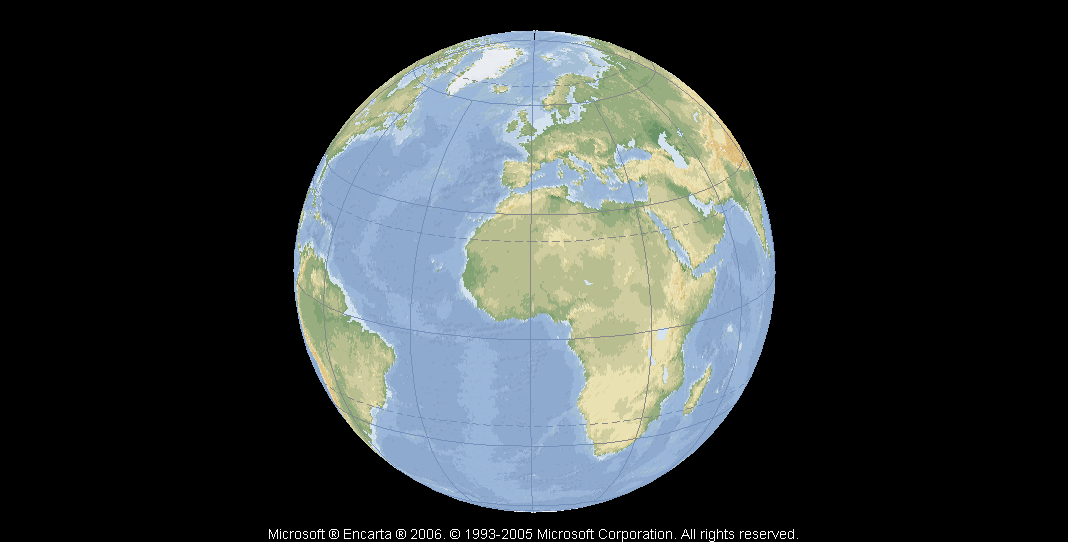 Kakvi mogu biti meridijani s obzirom na smještaj od početnog meridijana?
Zapadno  od početnog meridijana
Istočno  od početnog meridijana
Mogu biti istočni i zapadni.
Geografska mreža
koristi se za određivanje smještaja na Zemlji
paralele ili usporednice
zamišljene kružnice koje su usporedne s ekvatorom
mogu biti sjeverne ili južne
meridijani ili podnevnici
zamišljene polukružnice koje spajaju sjeverni i južni pol
početni meridijan prolazi kroz grad London (zvjezdarnica Greenwich)
mogu biti istočni i zapadni
sve paralele i svi meridijani zajedno čine geografsku mrežu
Hrvatska se nalazi sjeverno od ekvatora i istočno od početnog meridijana
Pronađite meridijane ucrtane na karti!
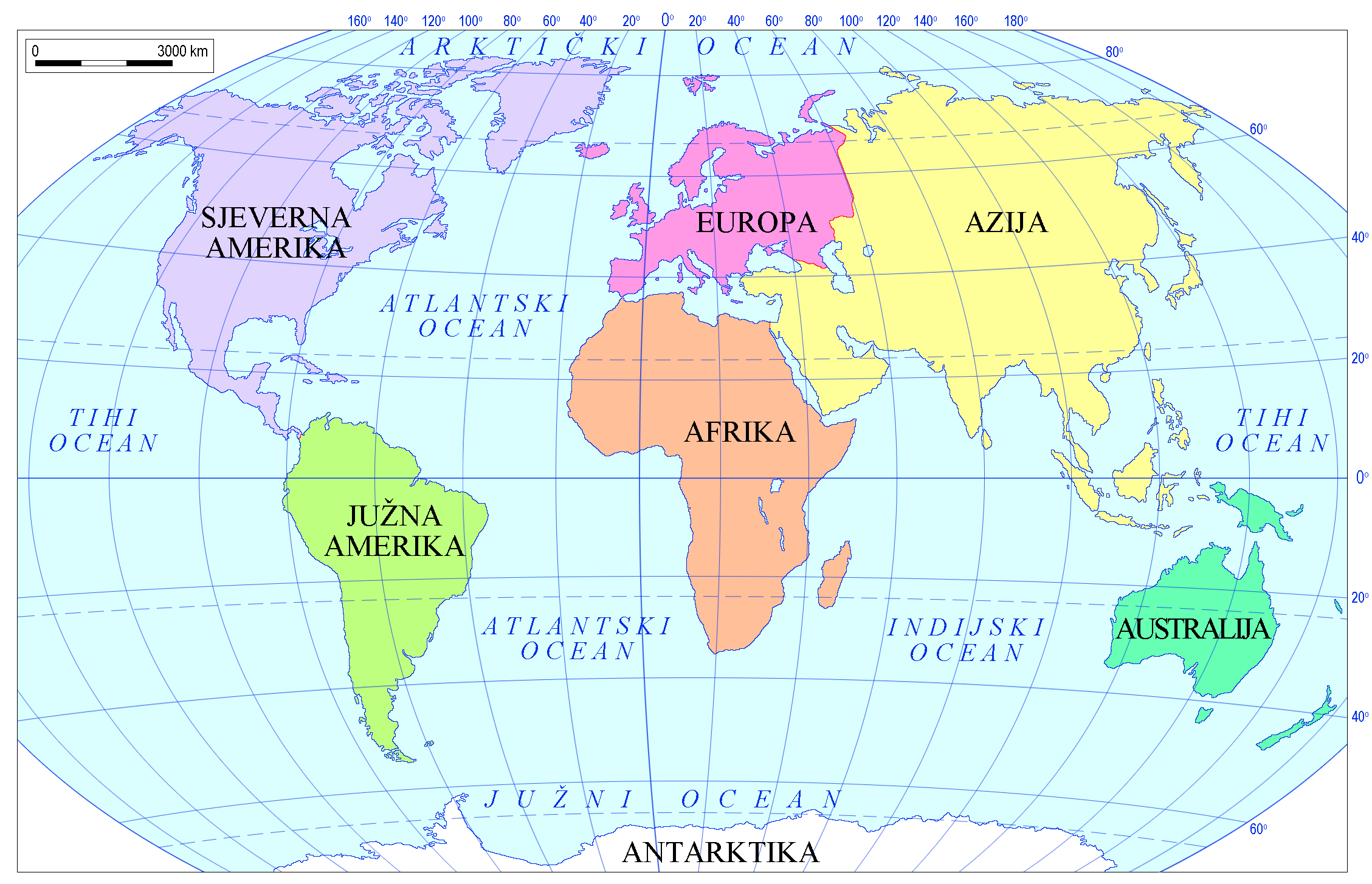 Na kojem meridijanu se nalazi naš brod?
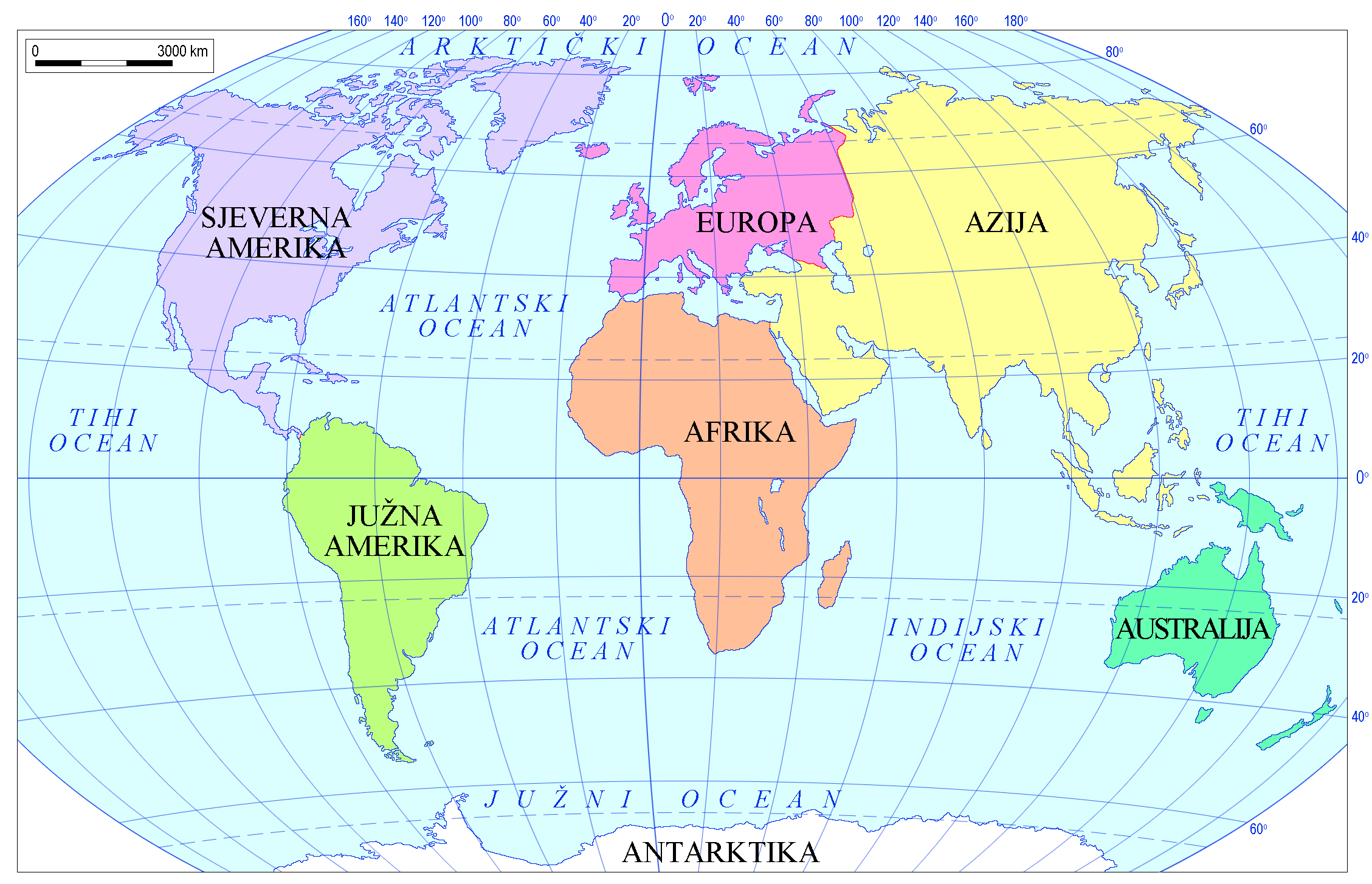 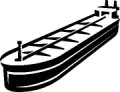 20° južno od ekvatora
100° zapadno od početnog meridijana
Sve paralele i svi meridijani zajedno čine geografsku mrežu
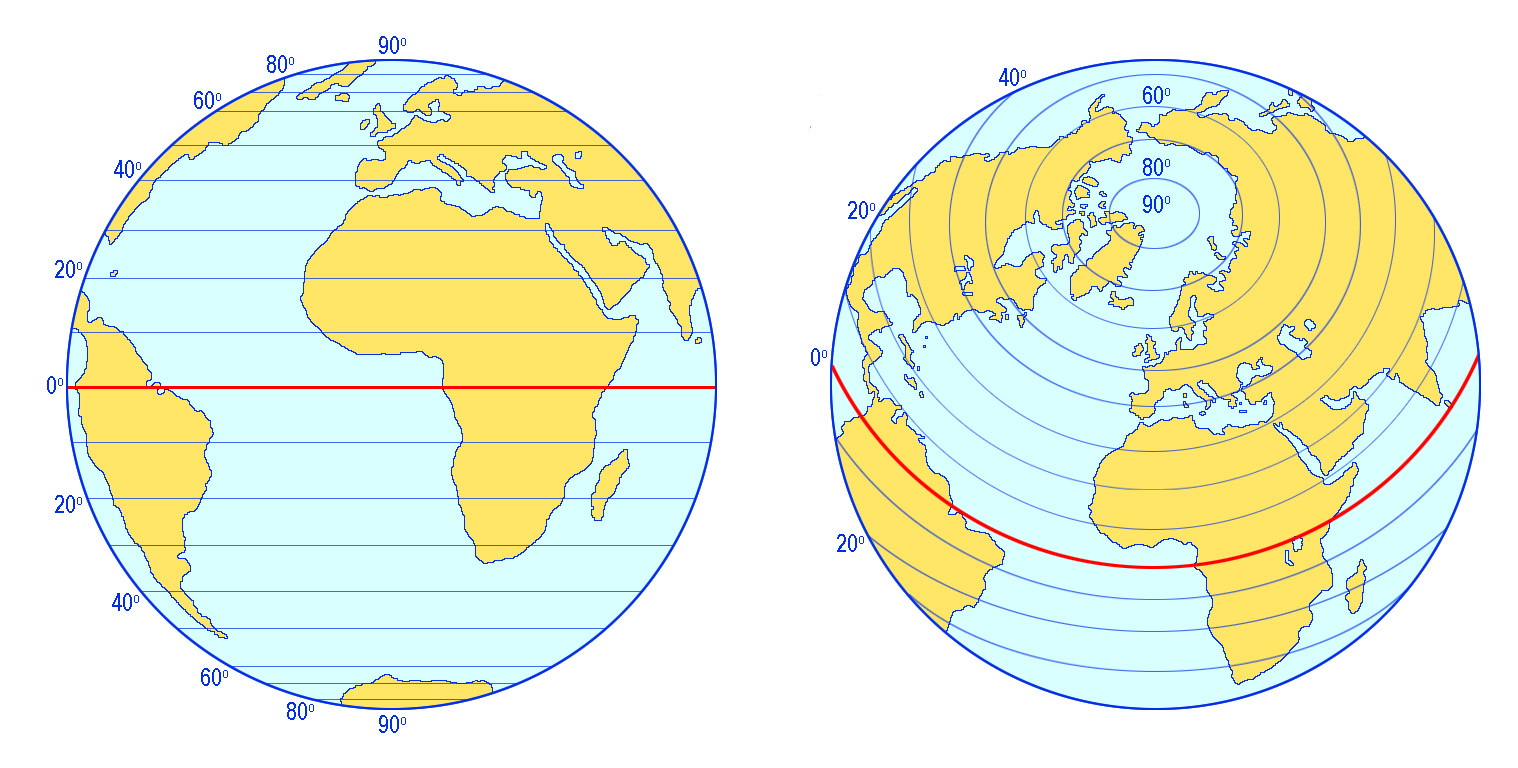 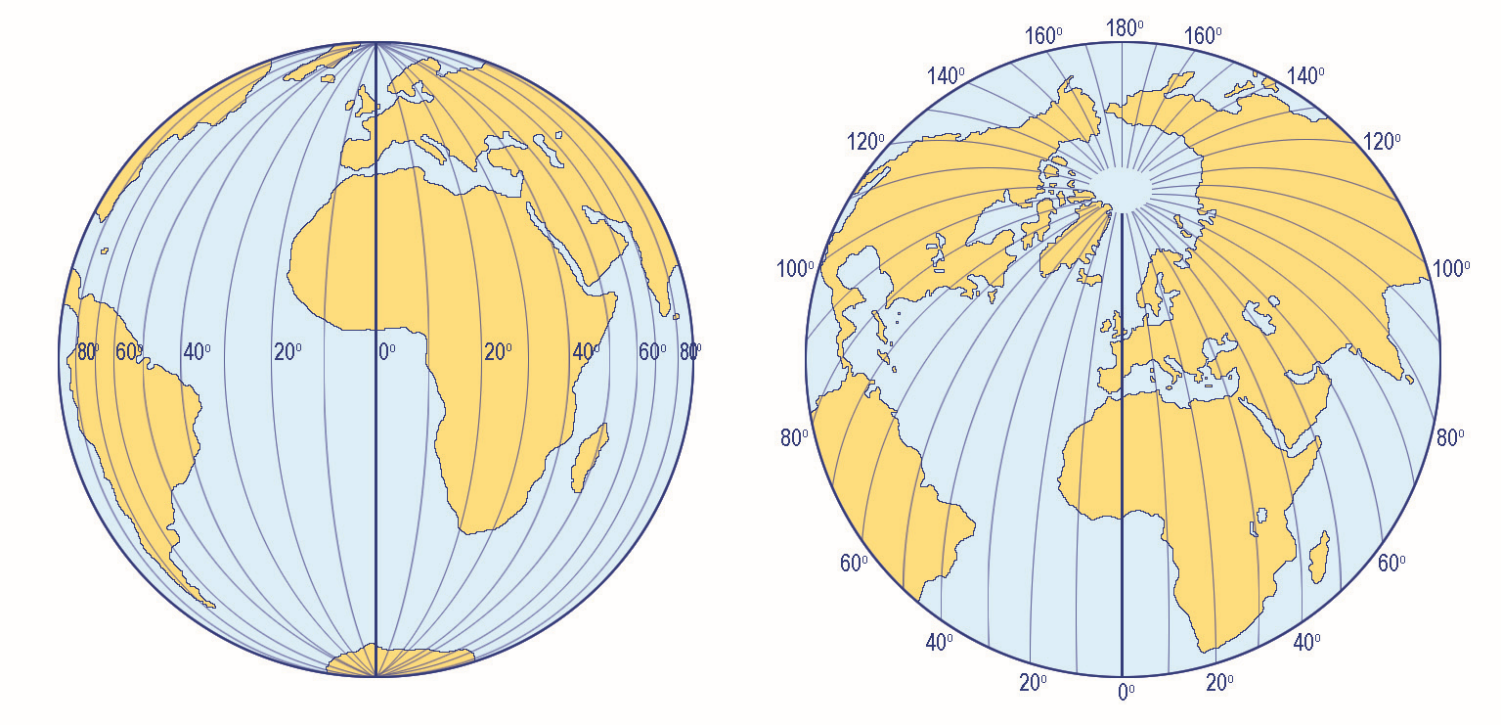 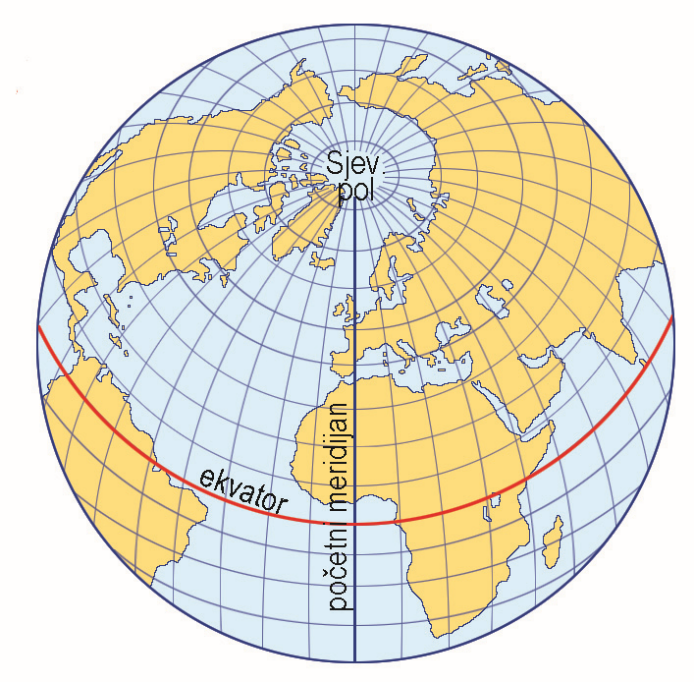 +
=
meridijani
paralele
Geografska mreža
Geografska mreža
koristi se za određivanje smještaja na Zemlji
paralele ili usporednice
zamišljene kružnice koje su usporedne s ekvatorom
mogu biti sjeverne ili južne
meridijani ili podnevnici
zamišljene polukružnice koje spajaju sjeverni i južni pol
početni meridijan prolazi kroz grad London (zvjezdarnica Greenwich)
mogu biti istočni i zapadni
sve paralele i svi meridijani zajedno čine geografsku mrežu
Hrvatska se nalazi sjeverno od ekvatora i istočno od početnog meridijana
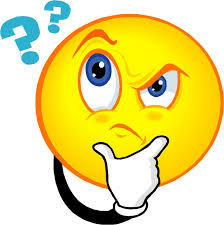 Ponovite što ste naučili.
Riješite zadatke u radnoj bilježnici na stranicama 12-15!
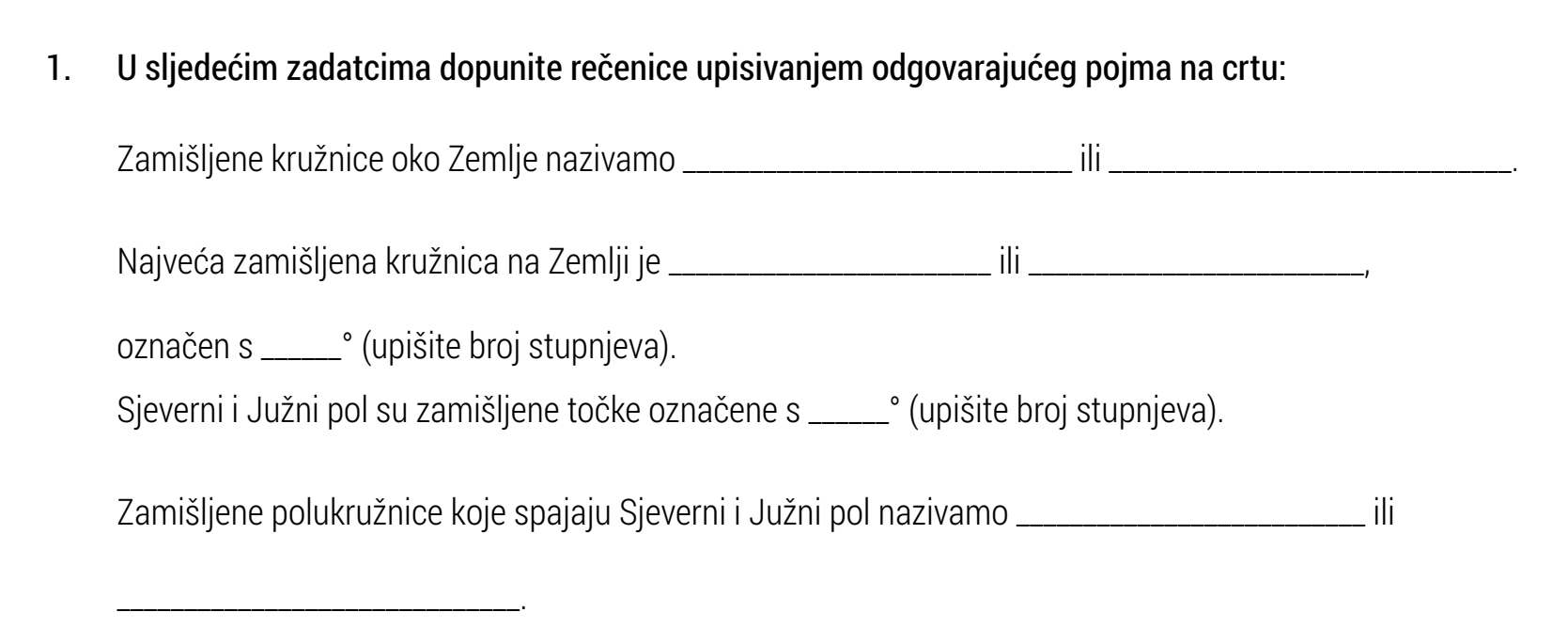 paralele
usporednice
ekvator
polutnik
0
90
meridijani
podnevnici
Riješite zadatke u radnoj bilježnici na stranicama 12-15!
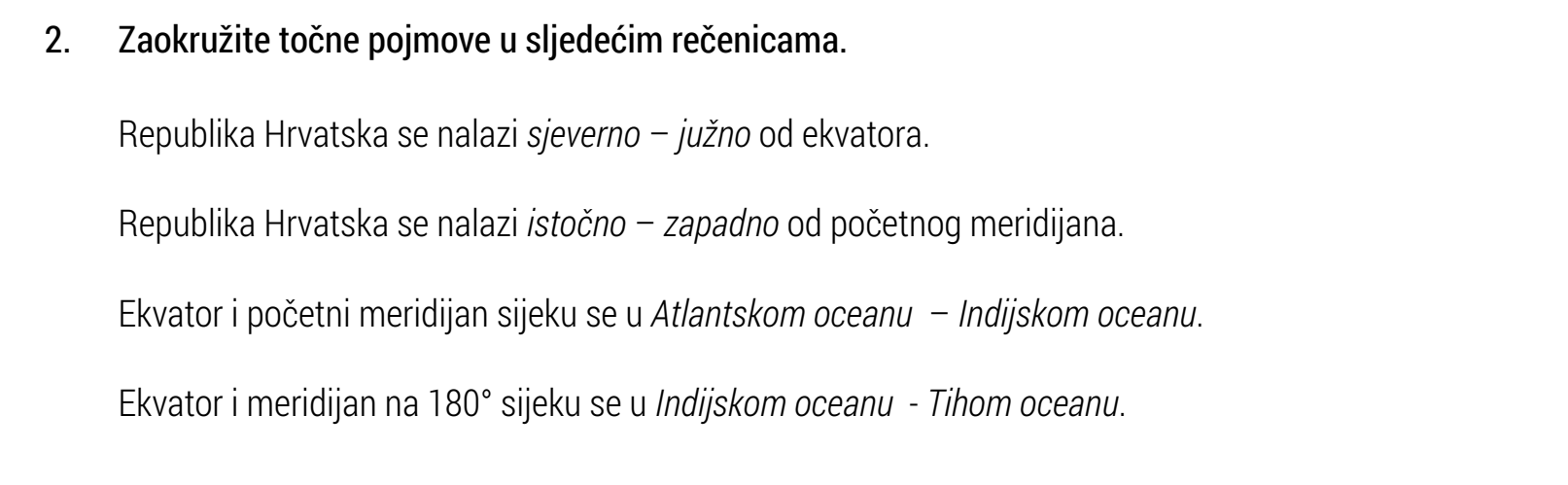 Riješite zadatke u radnoj bilježnici na stranicama 12-15!
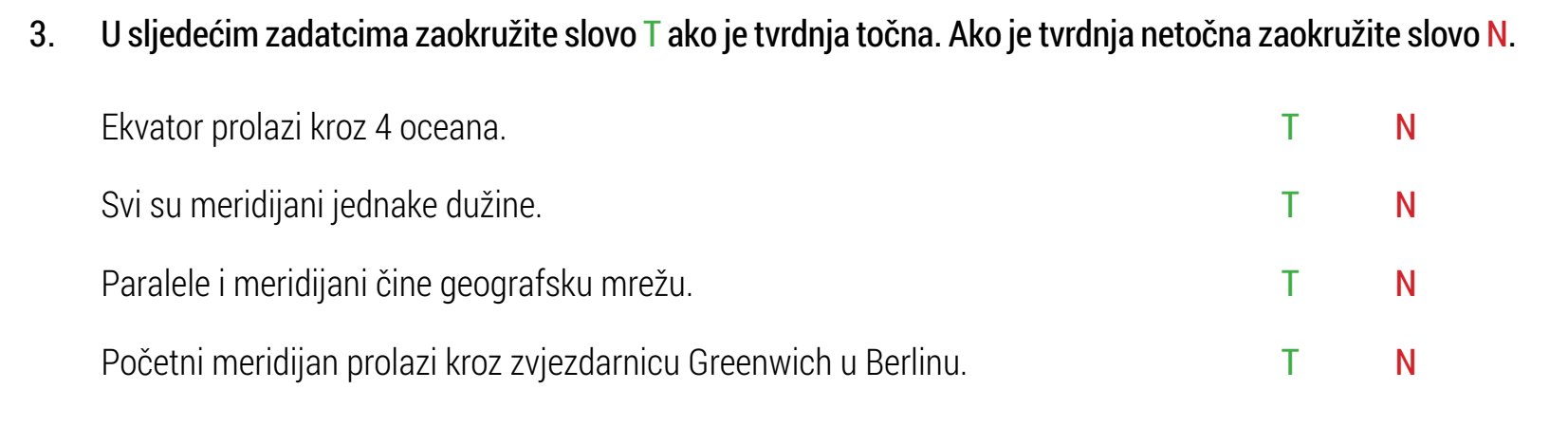 Riješite zadatke u radnoj bilježnici na stranicama 12-15!
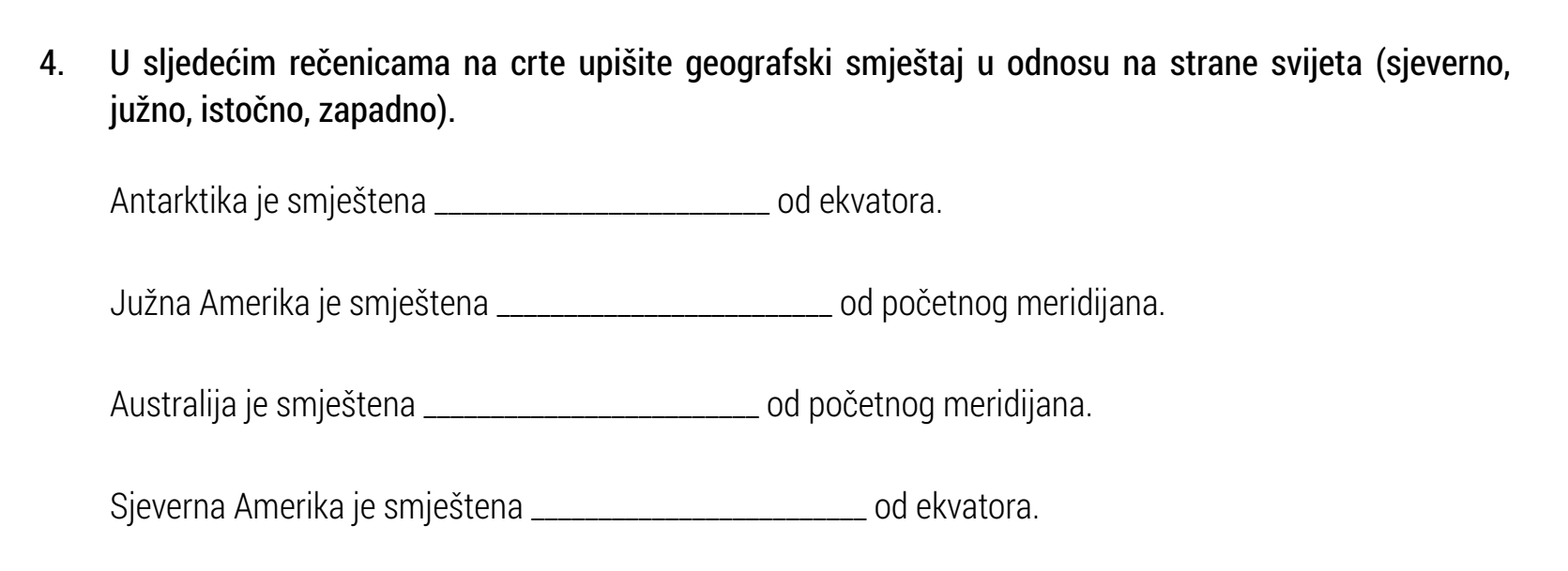 južno
zapadno
istočno
sjeverno
Riješite zadatke u radnoj bilježnici na stranicama 12-15!
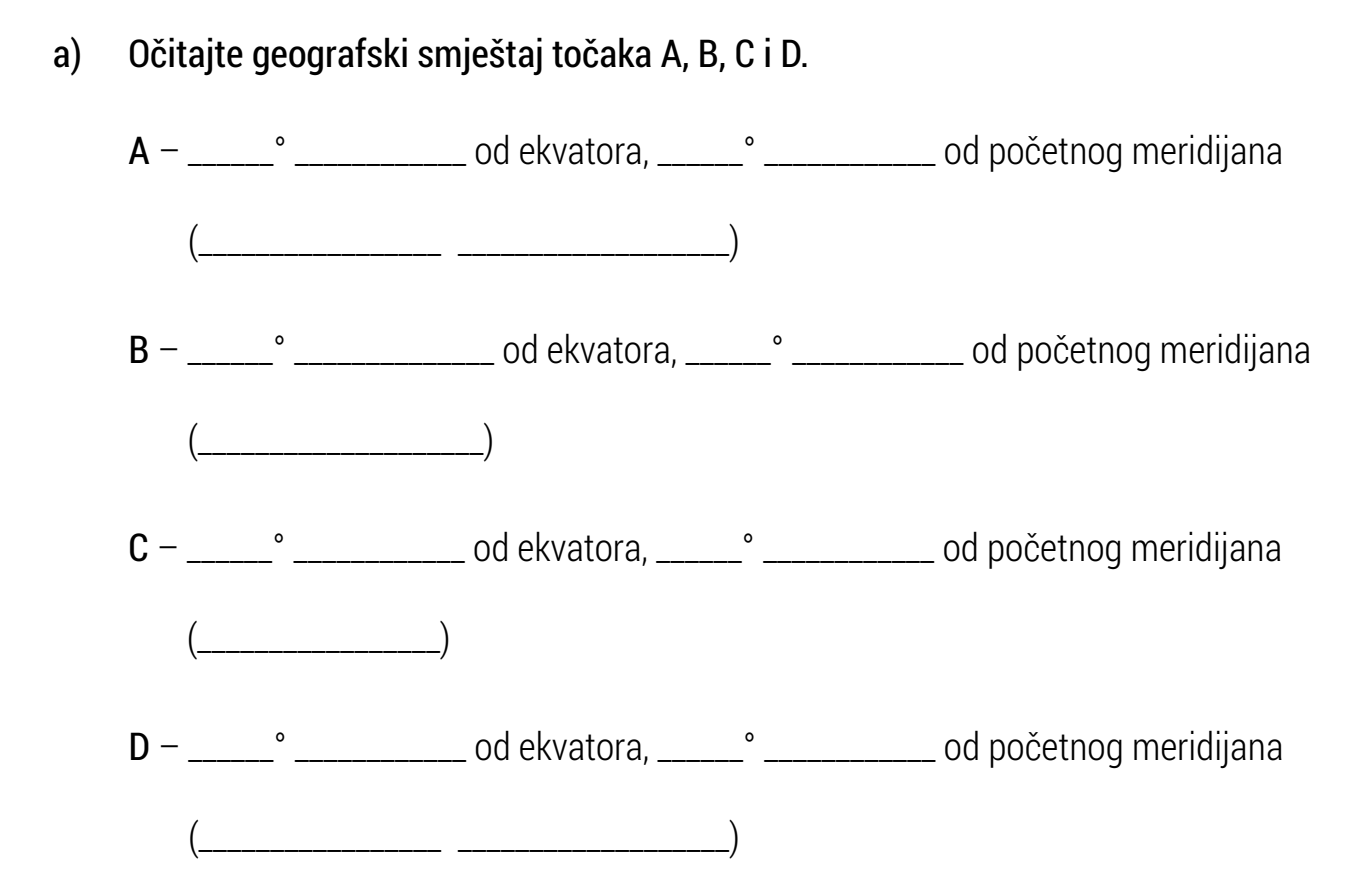 20
južno
60
zapadno
Amerika
Južna
sjeverno
60
120
istočno
Azija
sjeverno
20
30
istočno
Afrika
40
sjeverno
100
zapadno
Amerika
Sjeverna
Riješite zadatke u radnoj bilježnici na stranicama 12-15!
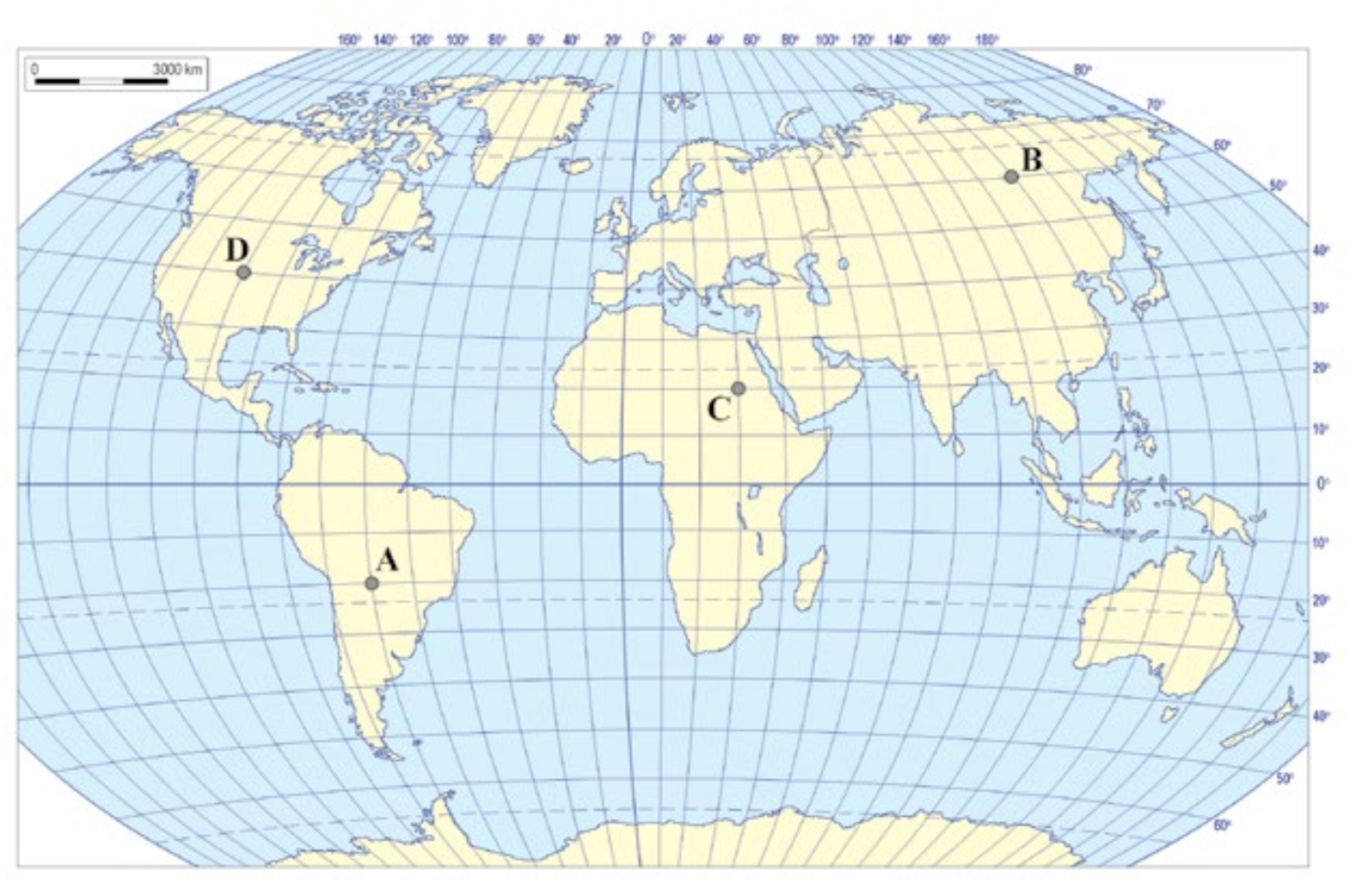 1
4
3
2